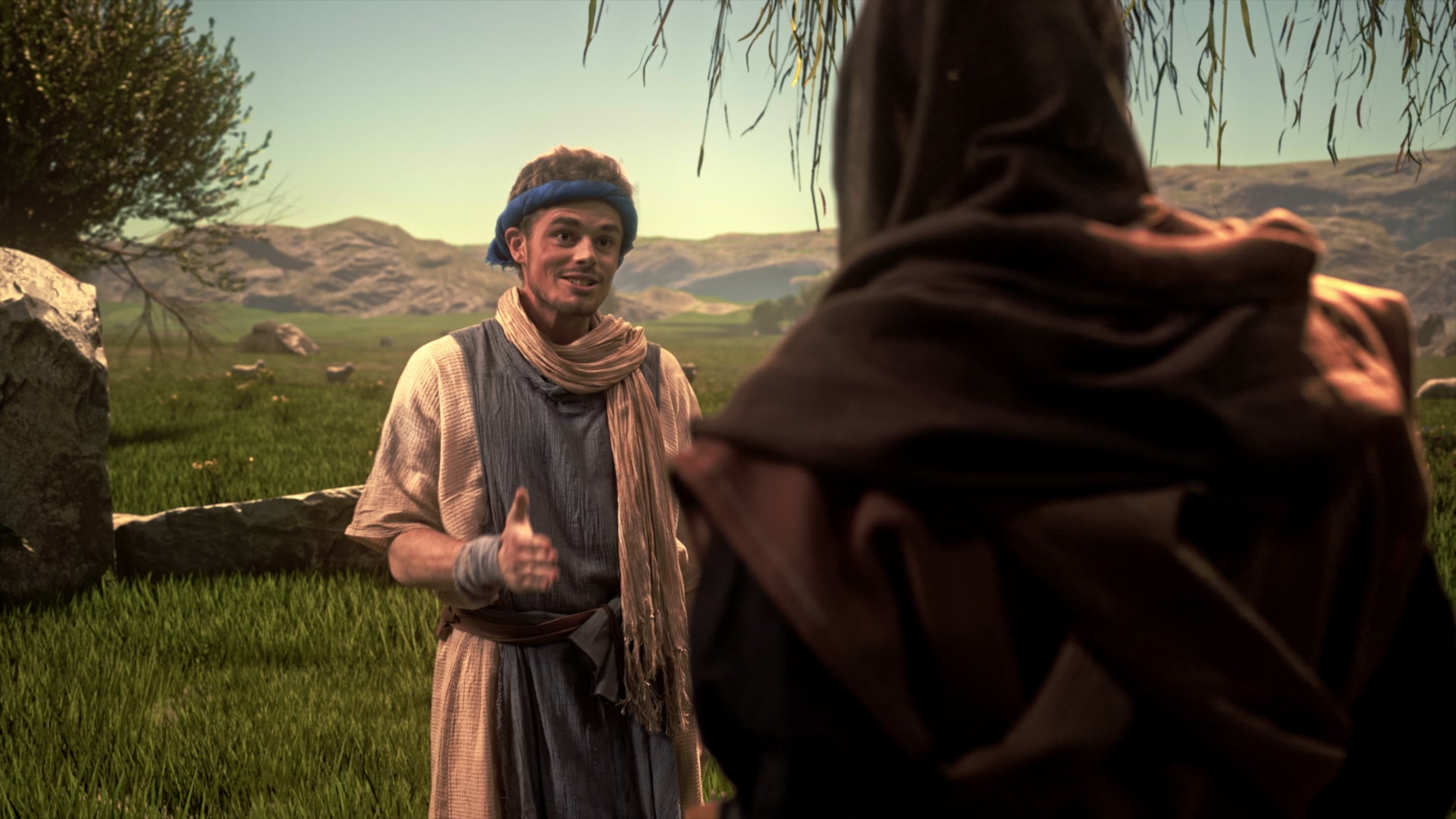 Oppdateres
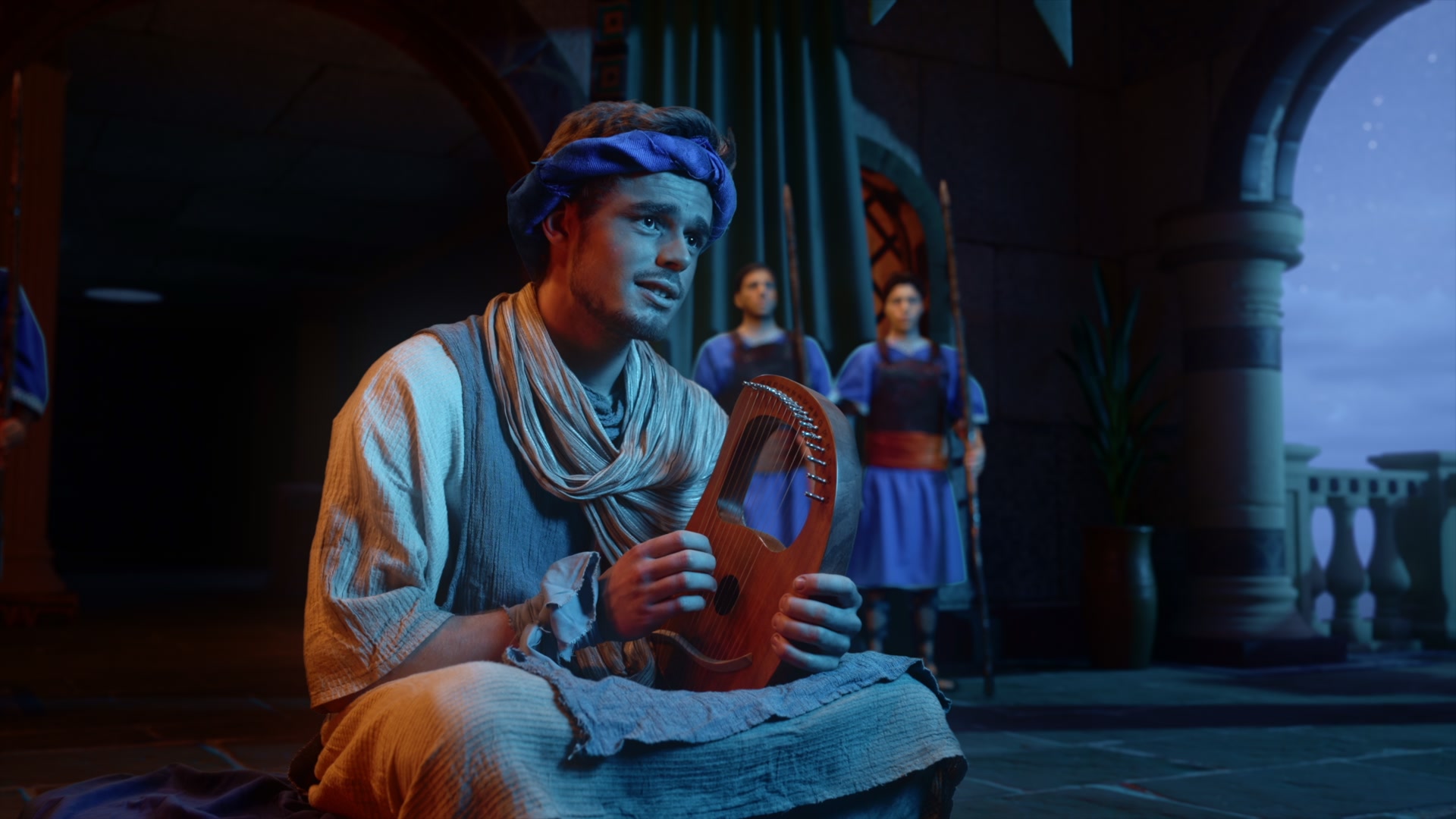 Oppdateres